Unit 4: Bones-Jointz-In-Harmony: Skeletal System
4.2
Aim: What are the structures 
of the axial skeleton?
AGENDA
Do Now
Introduction
Objective:
I will identify the major bones 
of the axial skeleton.
Mini-Lesson
Summary
Work Period
Exit Slip
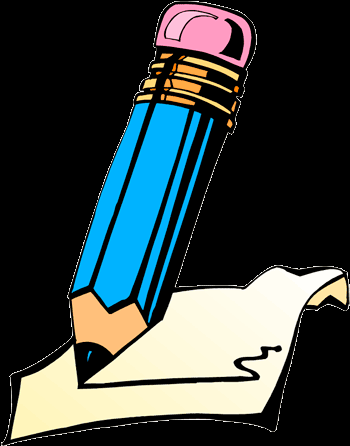 Do now: 
You have 5 minutes 
(Complete multiple choice on page 6)
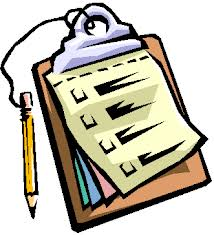 Unit 4: Bones-Jointz-In-Harmony: Skeletal System
Aim: What are the structures 
of the axial skeleton?
4.2
AGENDA
Introduction
Real-world connection
Protection of most important organs of our body (brain, heart, spine)

Vocabulary
Appendicular Skeleton, Axial Skeleton, Mandible, Maxilla, Orbit, Nasal Bone, Parietal bone, Occipital Bone, Frontal bone, Temporal bone, Zygomatic bone, Sternum, Costal Cartilage, True Ribs, False Ribs, Floating Ribs, Thoracic, Lumbar, Cervical    Coccyx, Sacrum
Mini-Lesson
Summary
Do Now
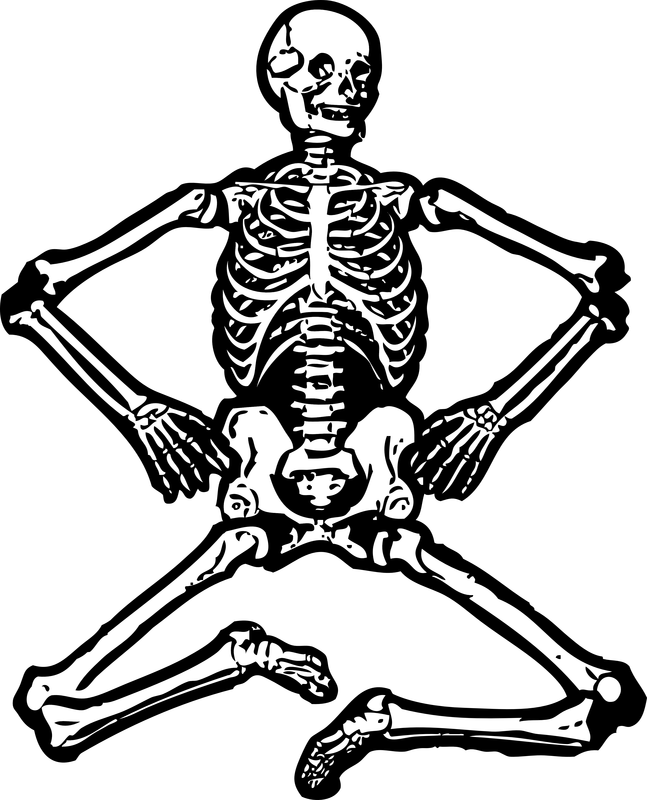 Work Period
Exit Slip
Unit 4: Bones-Jointz-In-Harmony: Skeletal System
4.2
Aim: What are the structures 
of the axial skeleton?
AGENDA
Introduction
ANNOUNCEMENTS
Project is due Tues 1/21/14
Quiz on 4.1-4.3 on Thursday!
Mini-Lesson
Summary
Do Now
Work Period
Exit Slip
Unit 4: Bones-Jointz-In-Harmony: Skeletal System
4.2
Aim: What are the structures 
of the axial skeleton?
AGENDA
Introduction
Answer key
Mini-Lesson
Summary
Do Now
Work Period
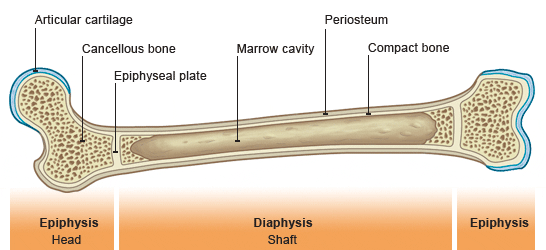 Exit Slip
Unit 4: Bones-Jointz-In-Harmony: Skeletal System
4.2
Aim: What are the structures 
of the axial skeleton?
AGENDA
Introduction
Class work
Let’s go over multiple choice…RAISE # of fingers to refer to answer
(you have 5 minutes)
Mini-Lesson
Summary
Do Now
Work Period
Exit Slip
Unit 4: Bones-Jointz-In-Harmony: Skeletal System
Aim: What are the structures 
of the axial skeleton?
4.2
Class work questions
1. Which of the following is NOT a function of the skeletal system?
protection
support
manufacture of red blood cells
synthesis of growth hormones
Work Period
Exit Slip
Introduction
Do Now
Mini-Lesson
Summary
Unit 4: Bones-Jointz-In-Harmony: Skeletal System
Aim: What are the structures 
of the axial skeleton?
4.2
Class work questions
2. The bone marrow that produces blood cells is found in __________.
developing bone
spongy bone
compact bone
strong bone
Work Period
Exit Slip
Introduction
Do Now
Mini-Lesson
Summary
Unit 4: Bones-Jointz-In-Harmony: Skeletal System
Aim: What are the structures 
of the axial skeleton?
4.2
Class work questions
3. The periosteum _________________.
is found woven within spongy bone
lines the inner cavity of the long bone and contains blood vessels
covers the ends of a long bone to cushion it
covers the outer surface of the bone and contains fibroblasts, osteoblasts, and nerve endings
Work Period
Exit Slip
Introduction
Do Now
Mini-Lesson
Summary
Unit 4: Bones-Jointz-In-Harmony: Skeletal System
Aim: What are the structures 
of the axial skeleton?
4.2
Class work questions
4. The name spongy bone refers to the _______________.
latticework of air spaces
ability to absorb nutrients
wet outer surface of the bone
soft touch
Work Period
Exit Slip
Introduction
Do Now
Mini-Lesson
Summary
Unit 4: Bones-Jointz-In-Harmony: Skeletal System
Aim: What are the structures 
of the axial skeleton?
4.2
Class work questions
5. Which of the following statement is INCORRECT?
Bone is where most blood cells are made.
Bone serves as a storehouse for various minerals.
Bone is a dry and non-living supporting structure.
Bone protects and supports the body and its organs.
Work Period
Exit Slip
Introduction
Do Now
Mini-Lesson
Summary
Unit 4: Bones-Jointz-In-Harmony: Skeletal System
Aim: What are the structures 
of the axial skeleton?
4.2
Class work questions
6. The part of the bone that the articular cartilage covers 
directly is the _______________.
Diaphysis
Endosteum
Epiphysis
periosteum
Work Period
Exit Slip
Introduction
Do Now
Mini-Lesson
Summary
Unit 4: Bones-Jointz-In-Harmony: Skeletal System
4.2
Aim: What are the structures 
of the axial skeleton?
The skeleton can be divided into
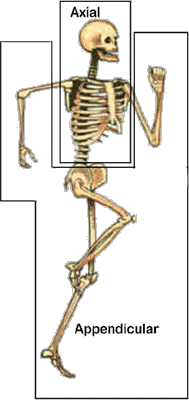 Work Period
Summary
Mini-Lesson
Exit Slip
Do Now
Introduction
Unit 4: Bones-Jointz-In-Harmony: Skeletal System
4.2
Aim: What are the structures 
of the axial skeleton?
Appendicular skeleton
Made of 126 bones. 
Appendicular = adjective of the noun appendage: a part that is joined to something larger. 
Involves lower limbs
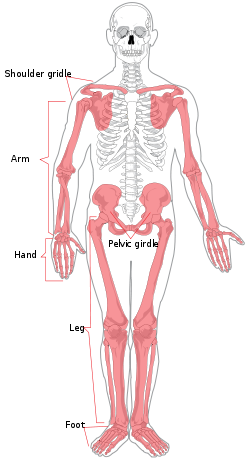 Work Period
Summary
Mini-Lesson
Exit Slip
Do Now
Introduction
Unit 4: Bones-Jointz-In-Harmony: Skeletal System
4.2
Aim: What are the structures 
of the axial skeleton?
axial skeleton
Made of 80 bones. 
Made of the bones of the head and trunk of an organism.
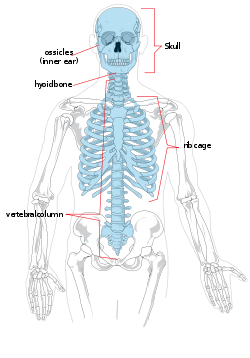 Work Period
Summary
Mini-Lesson
Exit Slip
Do Now
Introduction
Unit 4: Bones-Jointz-In-Harmony: Skeletal System
4.2
Aim: What are the structures 
of the axial skeleton?
Functions of axial skeleton
Supports and protects the brain, spinal cord, and organs in ventral (front) body cavities
Provides surface for muscles to attach
Work Period
Summary
Mini-Lesson
Exit Slip
Do Now
Introduction
Unit 4: Bones-Jointz-In-Harmony: Skeletal System
4.2
Aim: What are the structures 
of the axial skeleton?
parts of axial skeleton

Skull
Rib cage
vertebrae
Work Period
Summary
Mini-Lesson
Exit Slip
Do Now
Introduction
Unit 4: Bones-Jointz-In-Harmony: Skeletal System
4.2
Aim: What are the structures 
of the axial skeleton?
Axial Skeleton—Skull
Skull = cranium
Work Period
Summary
Mini-Lesson
Exit Slip
Do Now
Introduction
Unit 4: Bones-Jointz-In-Harmony: Skeletal System
4.2
Aim: What are the structures 
of the axial skeleton?
Work Period
Summary
Mini-Lesson
Exit Slip
Do Now
Introduction
Unit 4: Bones-Jointz-In-Harmony: Skeletal System
4.2
Aim: What are the structures 
of the axial skeleton?
Axial Skeleton—
Thoracic Cage = Rib Cage
Work Period
Summary
Mini-Lesson
Exit Slip
Do Now
Introduction
Unit 4: Bones-Jointz-In-Harmony: Skeletal System
4.2
Aim: What are the structures 
of the axial skeleton?
Work Period
Summary
Mini-Lesson
Exit Slip
Do Now
Introduction
Unit 4: Bones-Jointz-In-Harmony: Skeletal System
4.2
Aim: What are the structures 
of the axial skeleton?
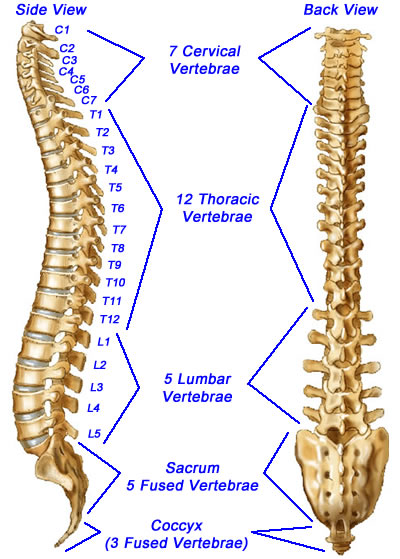 Axial Skeleton—
Vertebral Column = Spine
Work Period
Summary
Mini-Lesson
Exit Slip
Do Now
Introduction
Unit 4: Bones-Jointz-In-Harmony: Skeletal System
4.2
Aim: What are the structures 
of the axial skeleton?
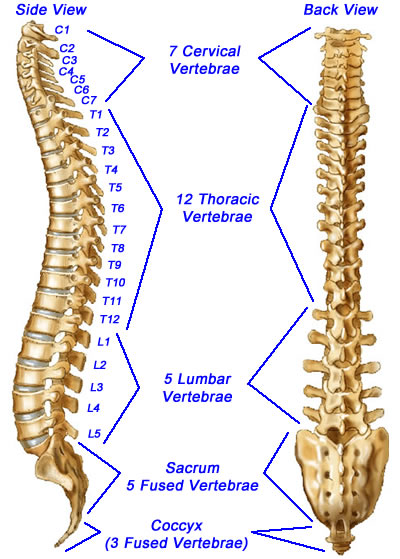 Work Period
Summary
Mini-Lesson
Exit Slip
Do Now
Introduction
Unit 4: Bones-Jointz-In-Harmony: Skeletal System
Aim: What are the structures 
of the axial skeleton?
4.2
Class work
Let’s go over multiple choice…RAISE # of fingers to refer to answer
(you have 5 minutes)
Work Period
Exit Slip
Introduction
Do Now
Mini-Lesson
Summary
Unit 4: Bones-Jointz-In-Harmony: Skeletal System
Aim: What are the structures 
of the axial skeleton?
4.2
Class work questions
1. Which bone or bones does not/do not belong to the axial skeleton? 
Skulls
B) Ribs
C) Hip bone
D) Spinal column
Work Period
Exit Slip
Introduction
Do Now
Mini-Lesson
Summary
Unit 4: Bones-Jointz-In-Harmony: Skeletal System
Aim: What are the structures 
of the axial skeleton?
4.2
Class work questions
2. Which skull bone is not part of the cranium?
A) frontal 
Temporal
C) Sphenoid
D) maxilla
Work Period
Exit Slip
Introduction
Do Now
Mini-Lesson
Summary
Unit 4: Bones-Jointz-In-Harmony: Skeletal System
Aim: What are the structures 
of the axial skeleton?
4.2
Class work questions 
3. Which of the following relationships is NOT correct for the regions of the vertebral column? 
A)  sacral—3 vertebrae fused into single bone 
B)  lumbar—5 vertebrae 
C)  cervical—7 vertebrae 
D) thoracic—12 vertebrae
Work Period
Exit Slip
Introduction
Do Now
Mini-Lesson
Summary
Unit 4: Bones-Jointz-In-Harmony: Skeletal System
Aim: What are the structures 
of the axial skeleton?
4.2
Class work questions
4. The axial skeleton consists of: 
the vertebral column and skull 
upper limbs, lower limbs, and pelvic girdle 
the skull, vertebral column, and bony thorax (ribs and sternum) 
the bony thorax, upper limbs, and pelvic girdle
Work Period
Exit Slip
Introduction
Do Now
Mini-Lesson
Summary
Unit 4: Bones-Jointz-In-Harmony: Skeletal System
Aim: What are the structures 
of the axial skeleton?
4.2
Class work Label
Work Period
Exit Slip
Introduction
Do Now
Mini-Lesson
Summary
Unit 4: Bones-Jointz-In-Harmony: Skeletal System
Aim: What are the structures 
of the axial skeleton?
4.2
Class work Label
Work Period
Exit Slip
Introduction
Do Now
Mini-Lesson
Summary
Unit 4: Bones-Jointz-In-Harmony: Skeletal System
Aim: What are the structures 
of the axial skeleton?
4.2
Class work Label
Work Period
Exit Slip
Introduction
Do Now
Mini-Lesson
Summary
Unit 4: Bones-Jointz-In-Harmony: Skeletal System
Aim: What are the structures 
of the axial skeleton?
4.2
Class work oral drill
Using skeleton in the room, I will do an oral drill.
Name the bone that I point to
Work Period
Exit Slip
Introduction
Do Now
Mini-Lesson
Summary
Unit 4: Bones-Jointz-In-Harmony: Skeletal System
4.2
Aim: What are the structures 
of the axial skeleton?
HOMEWORK:

Finish pages for 4.2 for homework
Work Period
Exit Slip
Introduction
Do Now
Mini-Lesson
Summary
Unit 4: Bones-Jointz-In-Harmony: Skeletal System
Aim: What are the structures 
of the axial skeleton?
4.2
Exit Slip
Make sure you get your trackers checked!
Exit Slip
Introduction
Do Now
Mini-Lesson
Summary
Work Period